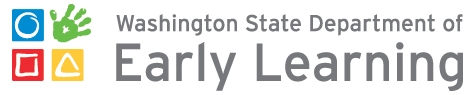 Professional Development Qualifications Standards Alignment Overview
The Early Start Act mandated that DEL update the child care licensing rules so that the early learning system has a unified set of foundational health, safety and child development regulations that are easy to understand and align with other requirements by providers in the field. (RCW 43.215.201)

DEL is taking a transparent, methodical, and inclusive approach to this legislatively-mandated process.
2
Approach
The Child Care and Development Block Grant Act of 2014 updated the federal child care law, placing an emphasis on quality child care and progressive professional development.  
There are new requirements related to children’s health and safety.  The implementing regulations specify that lead agencies (which, in Washington, mean the Department of Early Learning) can rely on Caring for Our Children Basics for any minimum standards required by the federal law and regulations. 
The regulations go on to state, “Lead Agencies are encouraged, however, to go beyond these baseline standards to develop a comprehensive and robust set of health and safety standards that cover additional areas related to program design, caregiver safety, and child developmental needs, using the full Caring for Our Children: National Health and Safety Performance Standards guidelines.” (Id.)  

This is precisely what DEL has done in these proposed regulations in addition to proposing regulations that directly implement the federal requirements.
3
OUR COMMITMENT
At DEL we are committed to advancing the professional workforce for early learning. 
Young children in quality early learning settings thrive and are more likely to start kindergarten ready for school and life. It is essential that early learning professionals have access to high quality professional development. 
DEL recognized the importance of coordinated and targeted learning opportunities for all early learning professionals in order to build shared language and understanding of the workforce as a whole, working together for families and children’s success.
WHAT ARE THE CHANGES?
Minimum Staff Qualifications
170-300-0100
General staff qualifications
Pre-service  Training Requirements
WAC 170-300-0106  
Training requirements
In-service requirements                             (STARS continuing education)
170-300-0107 
In-service training
What does this all look like when put together with the certificate qualifications?
This may meet the requirement for annual in-service
At any point, you may step in or out of a pathway, always remembering that the requirements must be fulfilled each calendar year – either by working on an ECE certificate or by attending DEL approved classes for each year. 
Once you have the certificate that meets the requirement for your position, you may move to the state-approved training path and begin working on your Enhancing Quality Training.
The Renewal and general selection year make a three year cycle that is continually repeated.
THE CURRENT WORKFORCEWhen making decisions about how to support the existing and new workforce based on our current needs, DEL and partners review the existing workforce data to make recommendations and decisions based on the current workforce and federal requirements and recommendations.
This chart includes an overview of the active workforce as recorded in MERIT, based on the following early learning roles.
Meeting Requirements
This chart includes the active workforce in MERIT who meets the qualifications outlined in the draft WAC.
QUESTIONS?
12